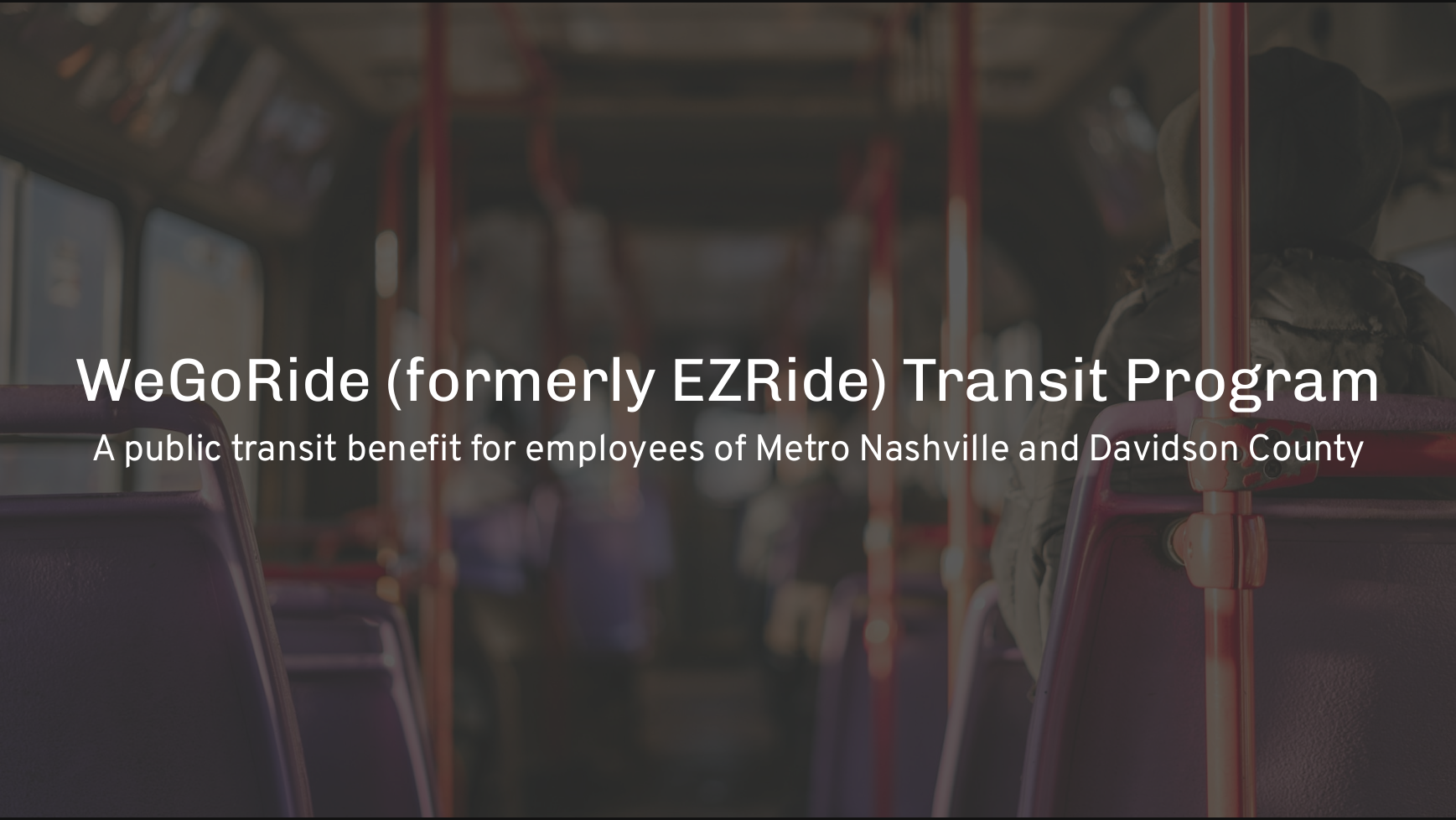 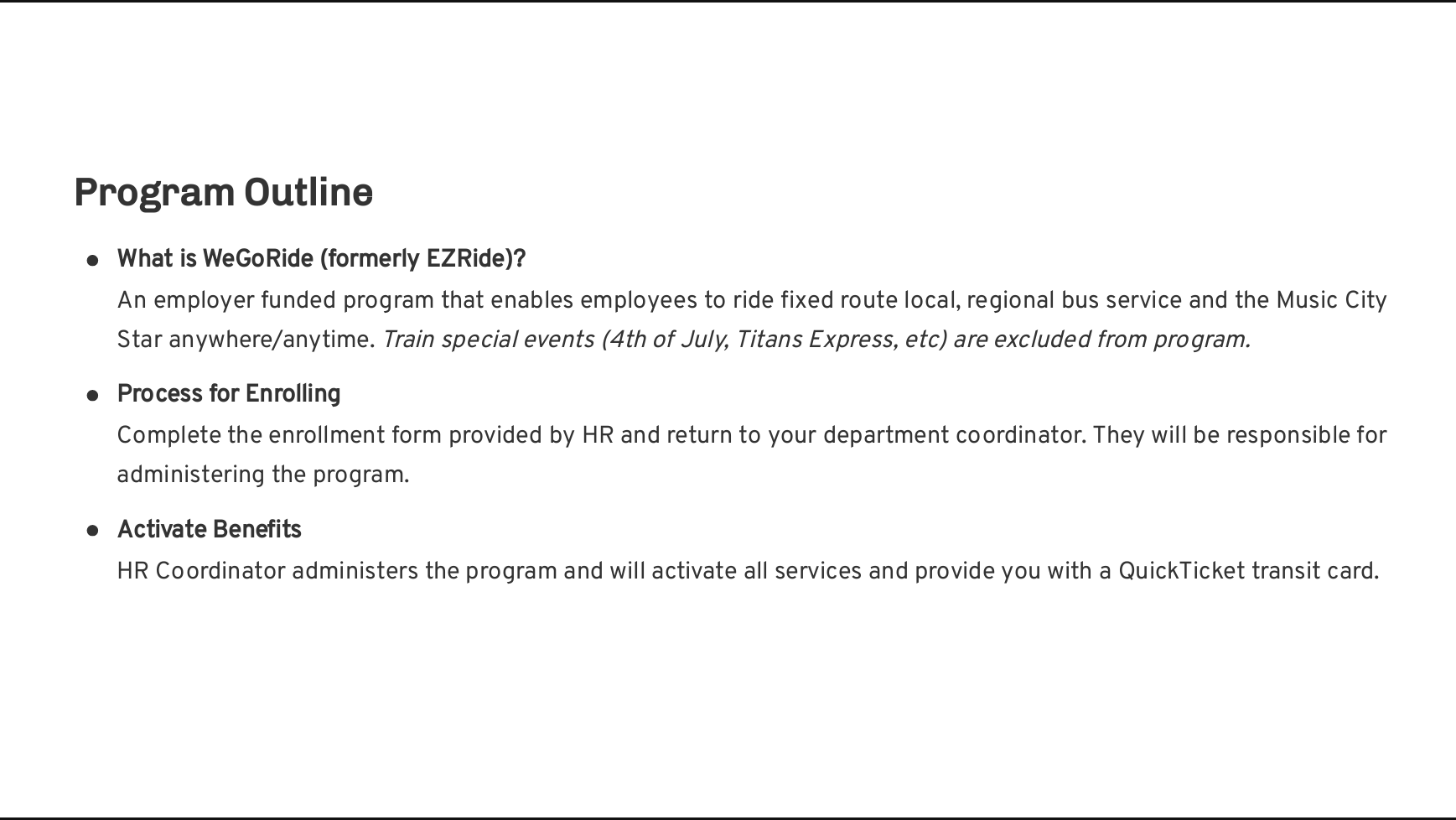 Click to edit Master title style
Click to edit Master subtitle style
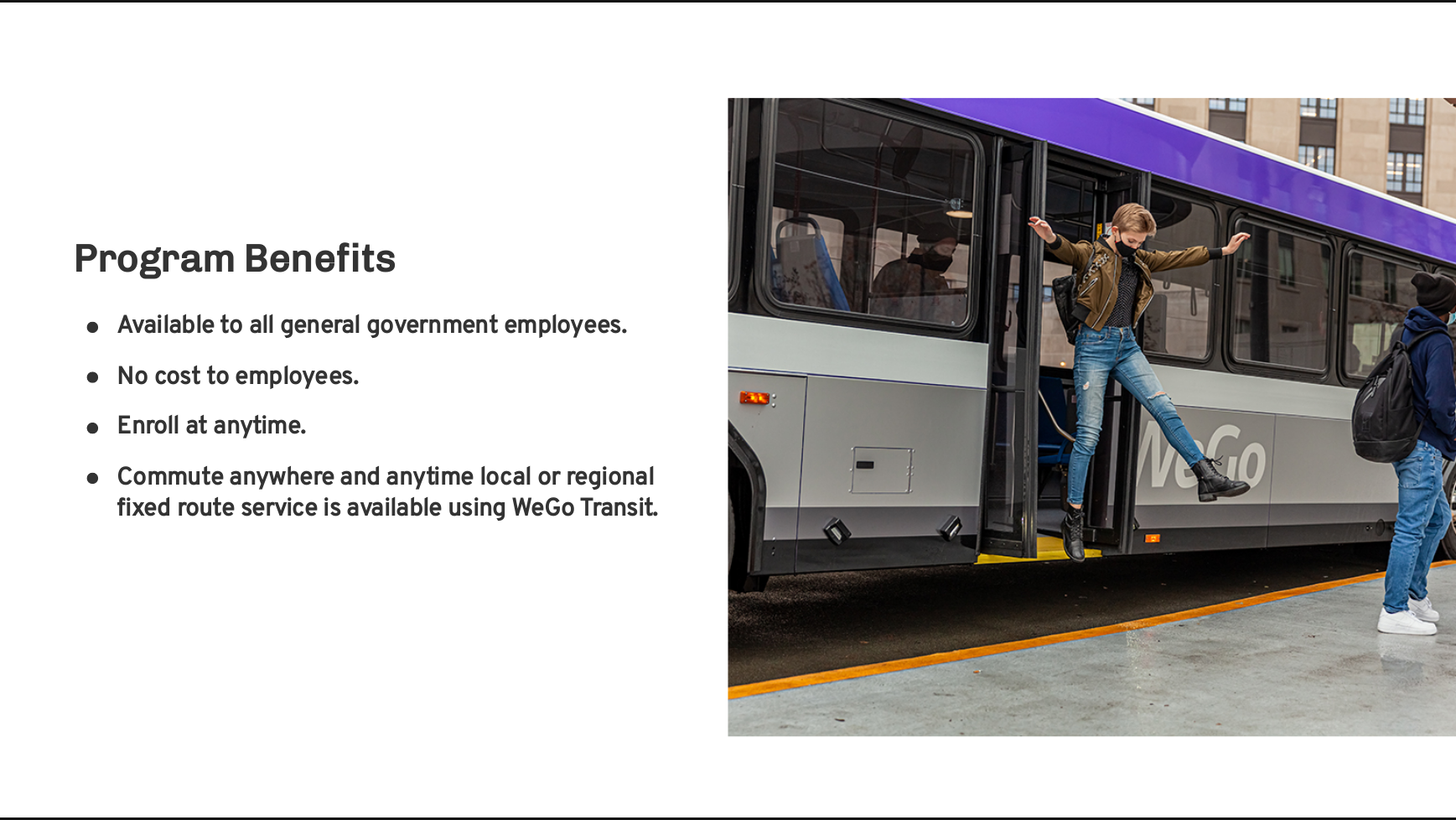 Click to edit Master title style
Click to edit Master subtitle style
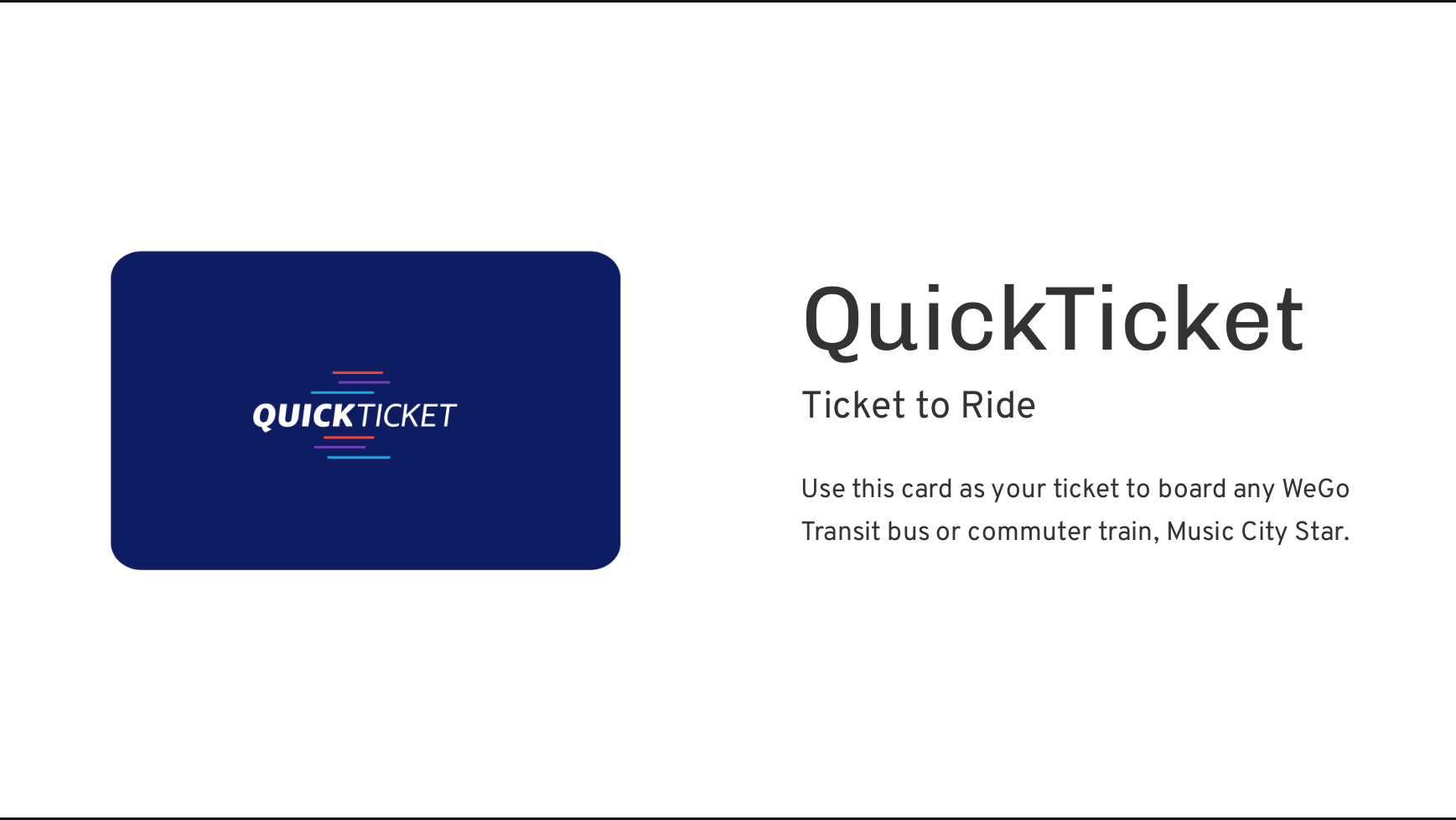 Click to edit Master title style
Click to edit Master subtitle style
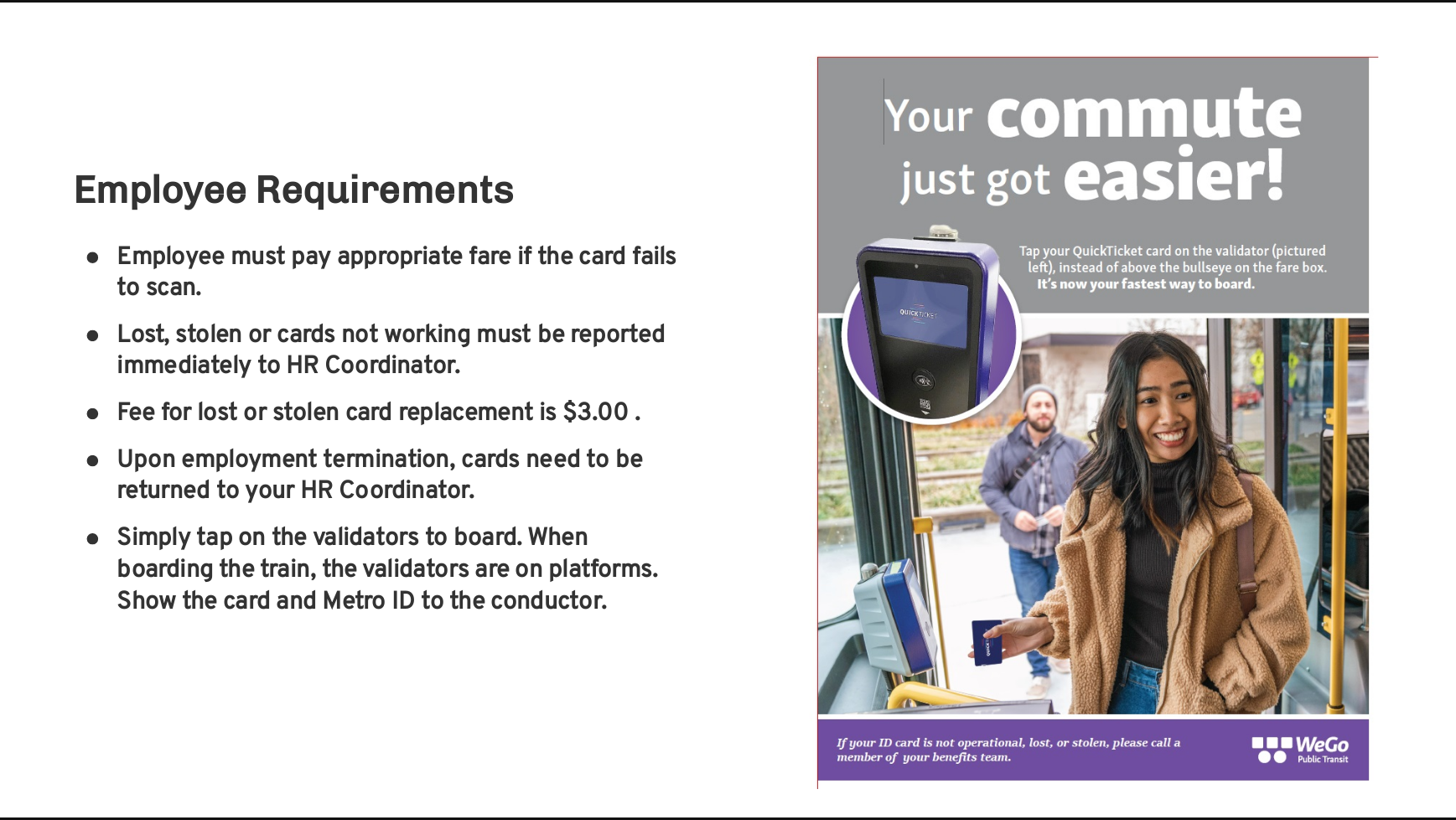 Click to edit Master title style
Click to edit Master subtitle style
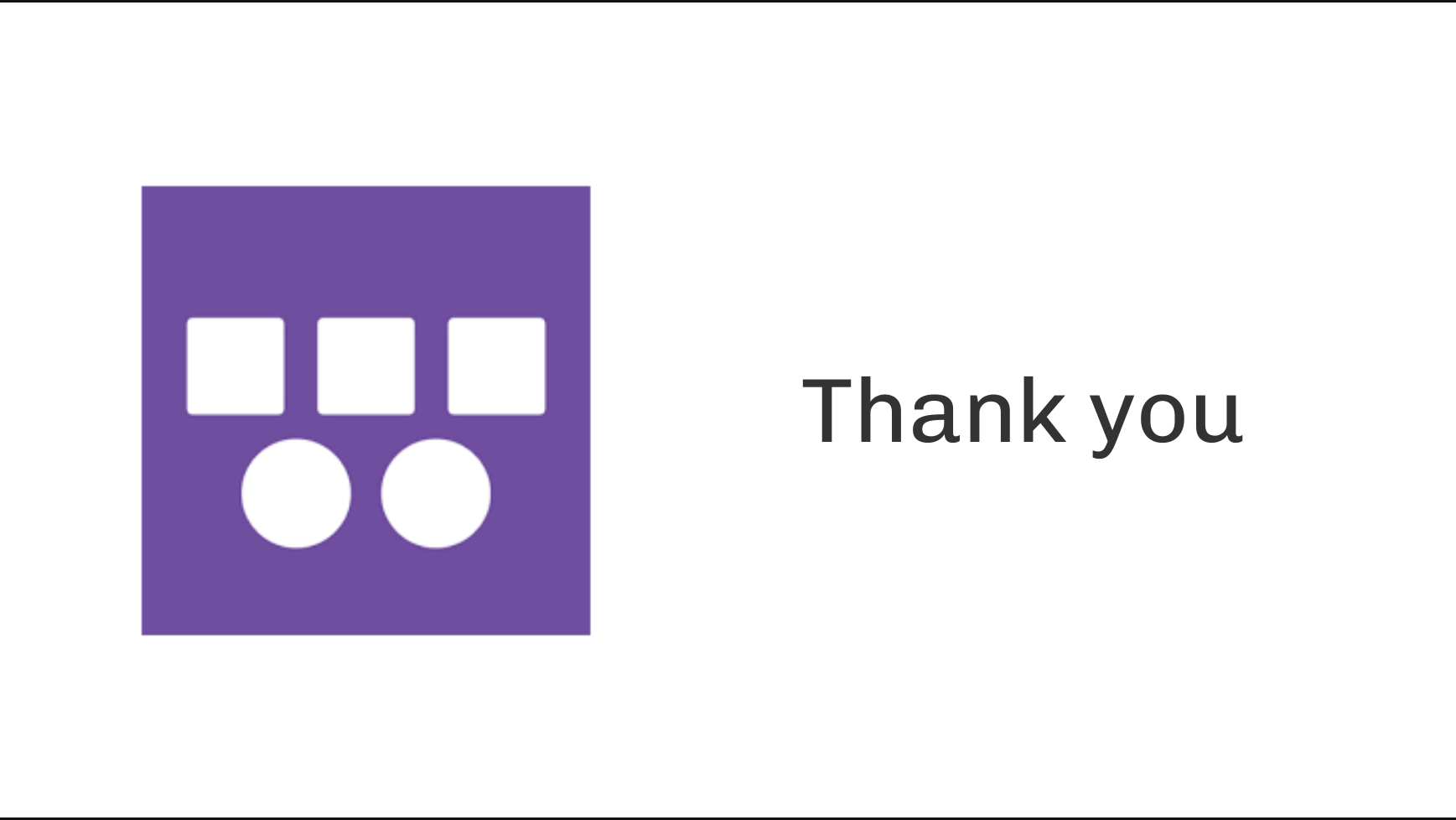 Click to edit Master title style
Click to edit Master subtitle style